查詢氣候資訊
（宜蘭縣版學生資訊課程教材）Chrome OS 版本
點選左下方「開始」，打開選單
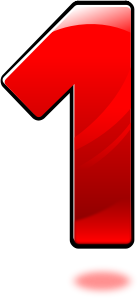 （宜蘭縣版學生資訊課程教材）Chrome OS 版本
點選「所有應用程式」
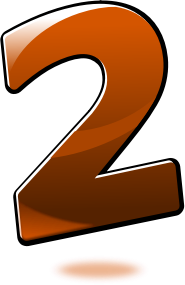 （宜蘭縣版學生資訊課程教材）Chrome OS 版本
點選「Chrome」圖示
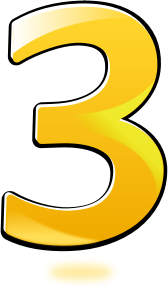 （宜蘭縣版學生資訊課程教材）Chrome OS 版本
搜尋列輸入「中央氣象局全球資訊網」
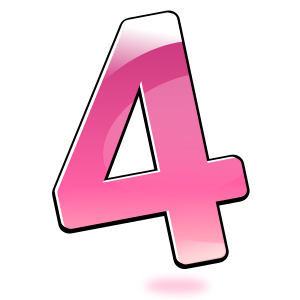 （宜蘭縣版學生資訊課程教材）Chrome OS 版本
點選「中央氣象局全球資訊網」
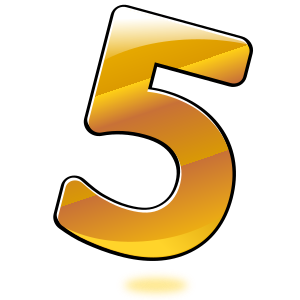 （宜蘭縣版學生資訊課程教材）Chrome OS 版本
點選「天氣預報」
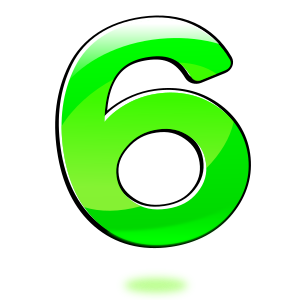 （宜蘭縣版學生資訊課程教材）Chrome OS 版本
點選「鄉鎮預報」
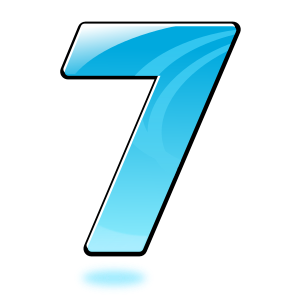 （宜蘭縣版學生資訊課程教材）Chrome OS 版本
選擇縣市/鄉鎮
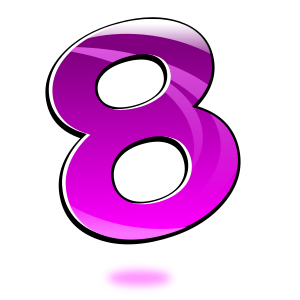 （宜蘭縣版學生資訊課程教材）Chrome OS 版本
點選「確定」
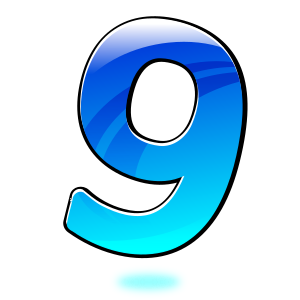 （宜蘭縣版學生資訊課程教材）Chrome OS 版本
顯示氣候查詢結果
（宜蘭縣版學生資訊課程教材）Chrome OS 版本